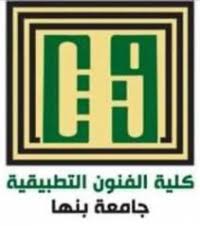 انتاج مستنسخات المحاضرة 1
الفرقة الثانية  
قسم المنتجات المعدنية والحلي 
أ.د/ رجب عبد الرحمن عميش
أولا : اختيار المشروع
تم توضيح ومناقشة أهم المعادن المستخدمه على مر العصور 
تم توضيح أهم التقنيات المعدنيه المستخدمه في انتاج القطع الأثرية على مر العصور ومناقشتها مع الطلاب
المطلوب
يتم اختيار القطعة الاثرية  التى سيقوم الطالب باستنساخها وجمع الدراسات والمعلومات التاريخية.